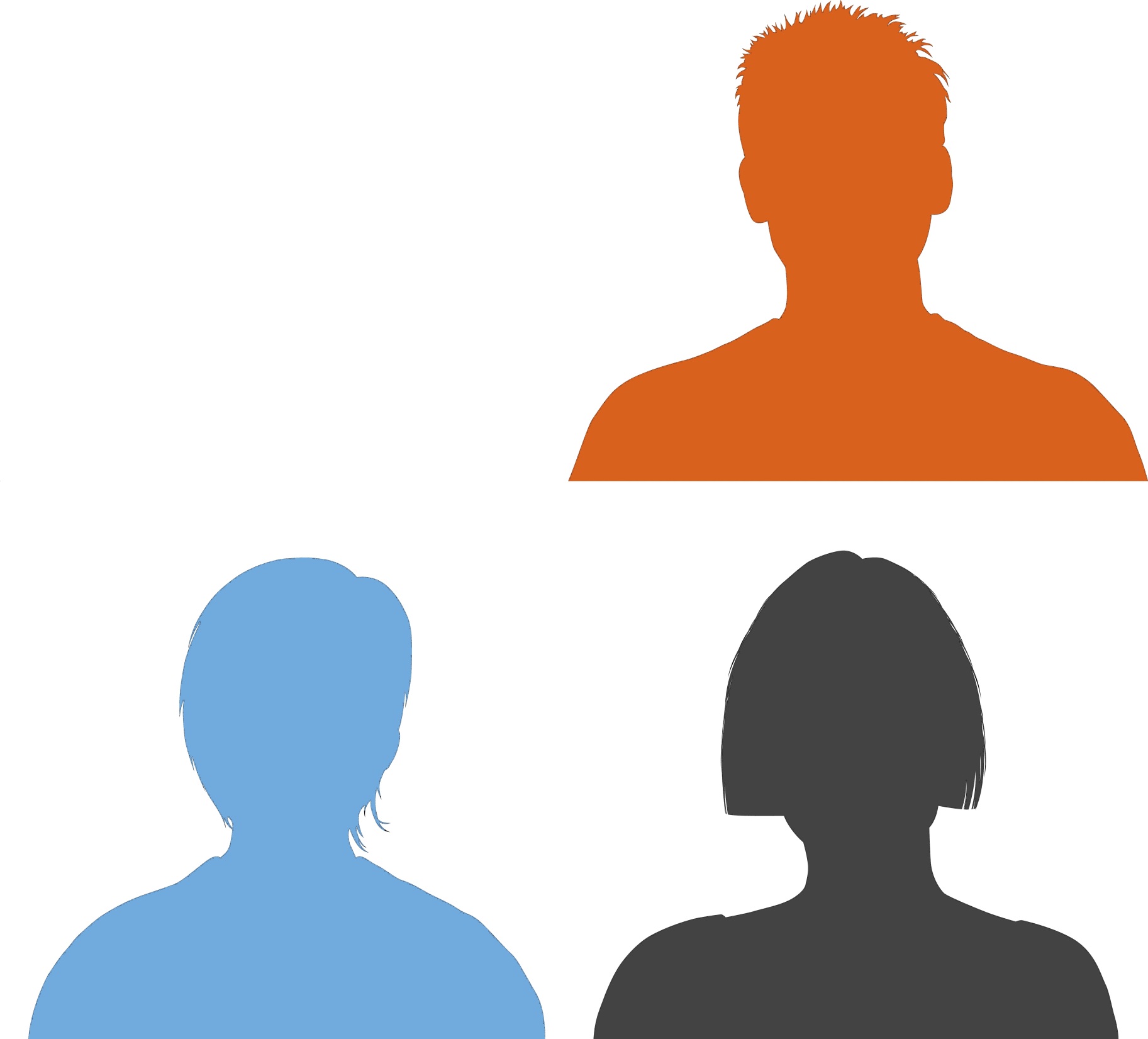 Marknadsförarens mall för att skapa köpares persona!
[namn]
[demografi]
[mål]
Innehåll
1
Kort introduktion till köpares persona
2
Hur du presenterar köpares persona
3
Ett exempel på en komplett köpares persona
1
Kort introduktion till köpares persona
?
Vad är köpares persona?
Köpares persona är fikitiva representanter av dina ideala kunder. De baseras på verkliga data om demografi och online beteende, tillsammans med en väl uppbyggd spekulation om deras personliga liv, motiv och angelägenheter/oro.
?
Hur skapas köpares persona?
Besökares persona skapas genom undersökningar, enkäter och intervjuer med din målgrupp. Målgruppen består av en mix av både “bra” och “dåliga” prospekt. Men även utanför din kontaktdatabas som kan passa in i målgruppen. 

Du samlar in data som är både kvalitativ och kvantitativ  för att måla en bild av vem din ideala besökare/kund är, vad de värderar och hur din lösning passar in i deras vardag.
?
Hur socialiserar du med köpares persona?
Så nu har du gjort dina undersökningar och genomfört intervjuer…och har äntligen tänkt ut vilka dina besökares persona är. Super! Men hur kommunicerar du förståelsen av målgruppen till din organisation? Om inte försäljning och marknadsföring är insatta och förstår vem de pratar med är det svårt att skapa ett budskap som verkligen ger resonans.
Använd denna mall!
Det är därför som vi tagit fram denna enkla mall i Powerpoint så du snabbt kan förklara köpares persona och sprida den informationen i organisationen i ett format alla kan läsa. 
Denna mall kommer att gå igenom hur du fyller i den information du samlat ihop så det blir enkelt att förstå för alla. Och detta är den lätta delen då ju undersökandet är gjort!
2
Hur du presenterar köpares persona
Företag ABCKöpares personaÖverblick
Månad, År
Fyll I ditt företags namn, månad och år.
Personens Namn
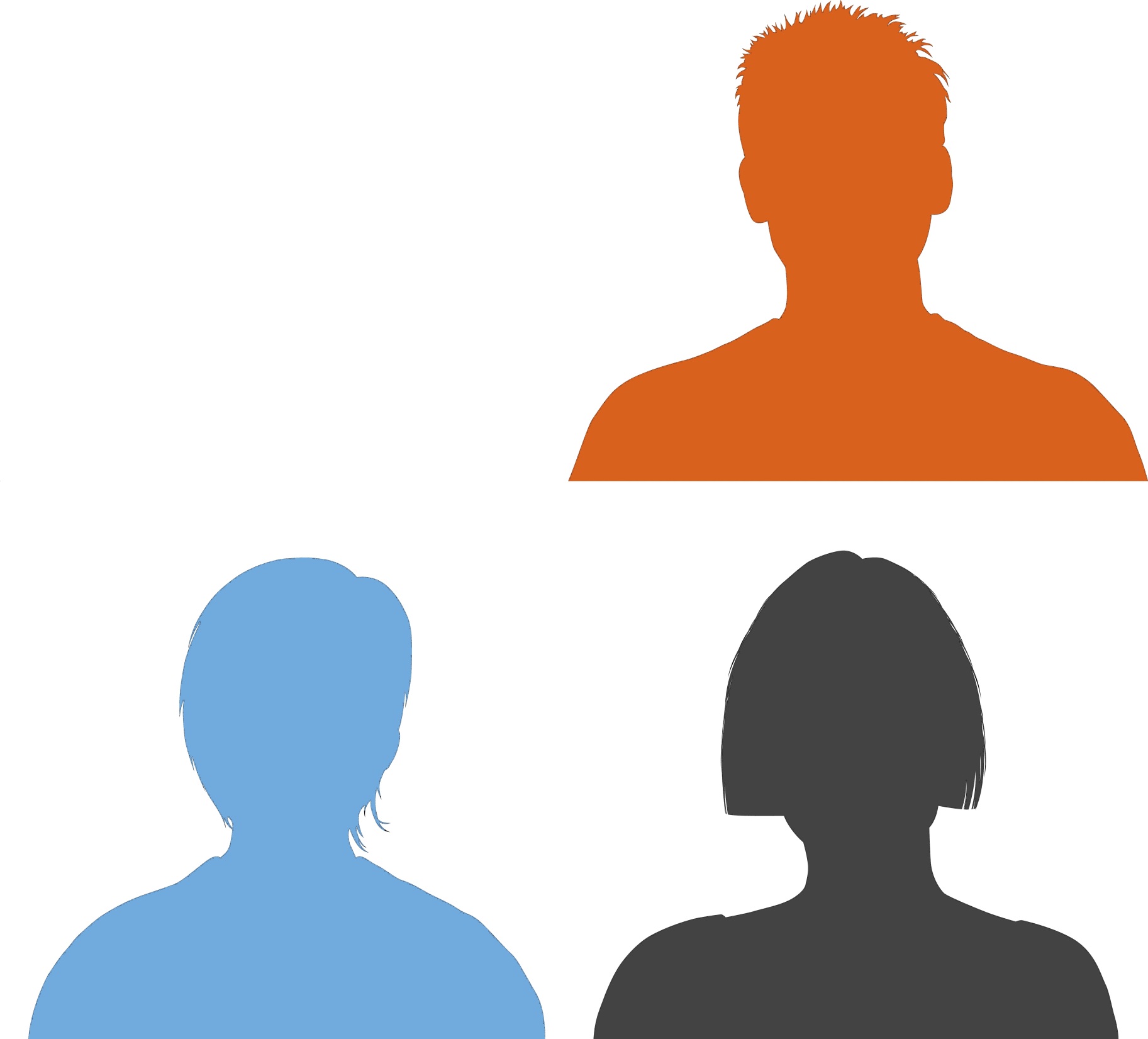 BAKGRUND:
Grundläggande detaljer om personens roll
Nyckel information om personens organisation
Relevant bakgrund info, som utbildning eller hobbies

DEMOGRAFI:
Kön
Ålder
Inkomst
Boende (Bor personen I stad, förstad eller på landsorten?)

IDENTIFIERARE:
Buzz ord
Beteenden
Du kan hitta denna information genom att genomföra online undersökningar av målgruppen.
Personens Namn
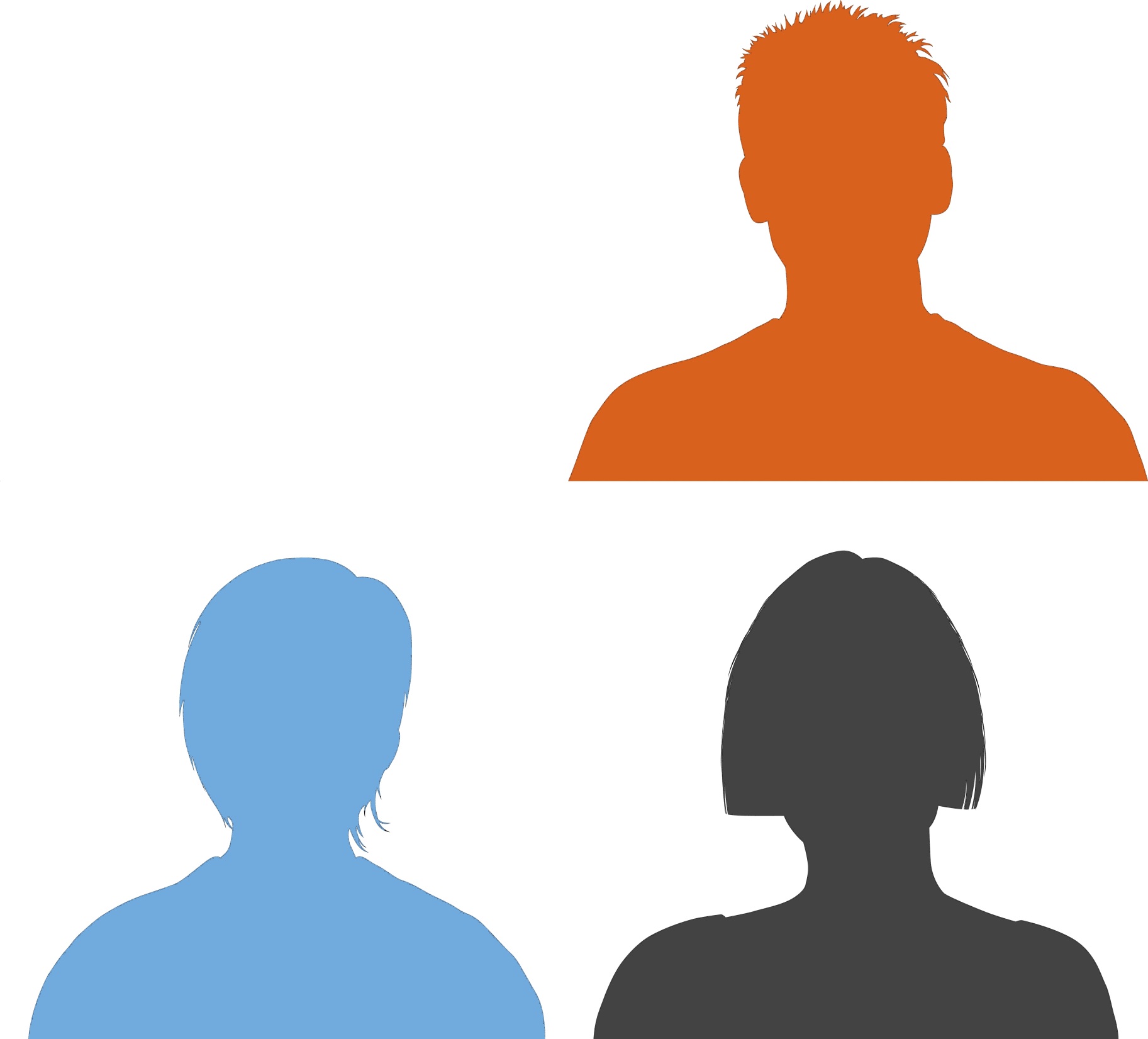 MÅL:
Personens primära mål
Personens sekundära mål

UTMANINGAR:
Primära utmaningar till personlig framgång
Sekundära utmaningar till personlig framgång

HUR VI HJÄLPER:
Hur du löser din personas utmaningar
Hur du hjälper dina personas att nå målen
Personens Namn
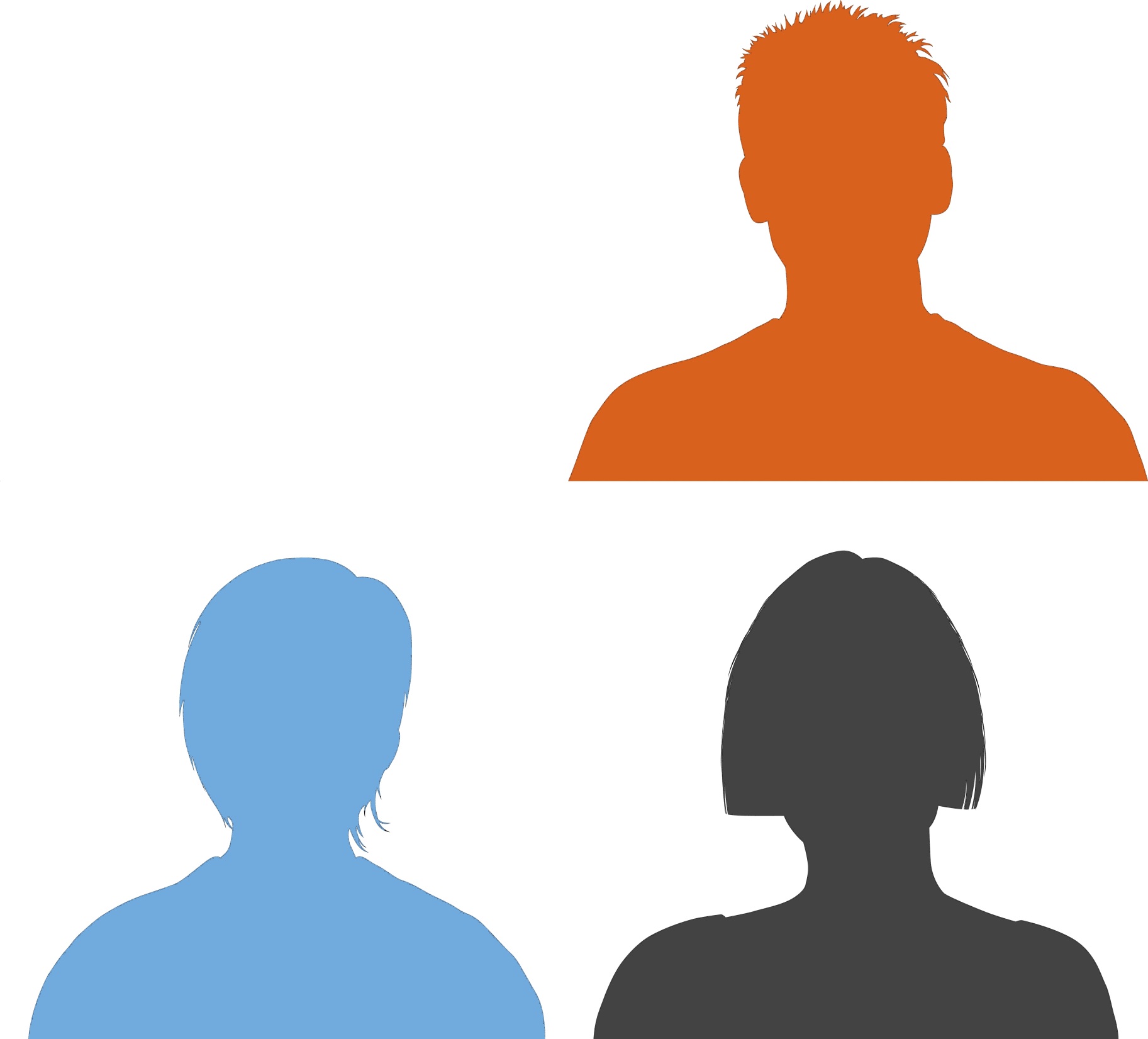 VERKLIGA CITAT:
Ha med några verkliga citat från dina intervjuer – som representerar personen bra. Det förenklar för medarbetare att relatera till och förstå personen.

VANLIGA INVÄNDNINGAR:
Identifiera de vanligaste invändningarna som personen kommer att ha under säljprocessen/inköpsprocessen.
Att identifiera vanliga invändningar kommer hjälpa säljarna att vara bättre förberedda vid deras samtal.
Personens Namn
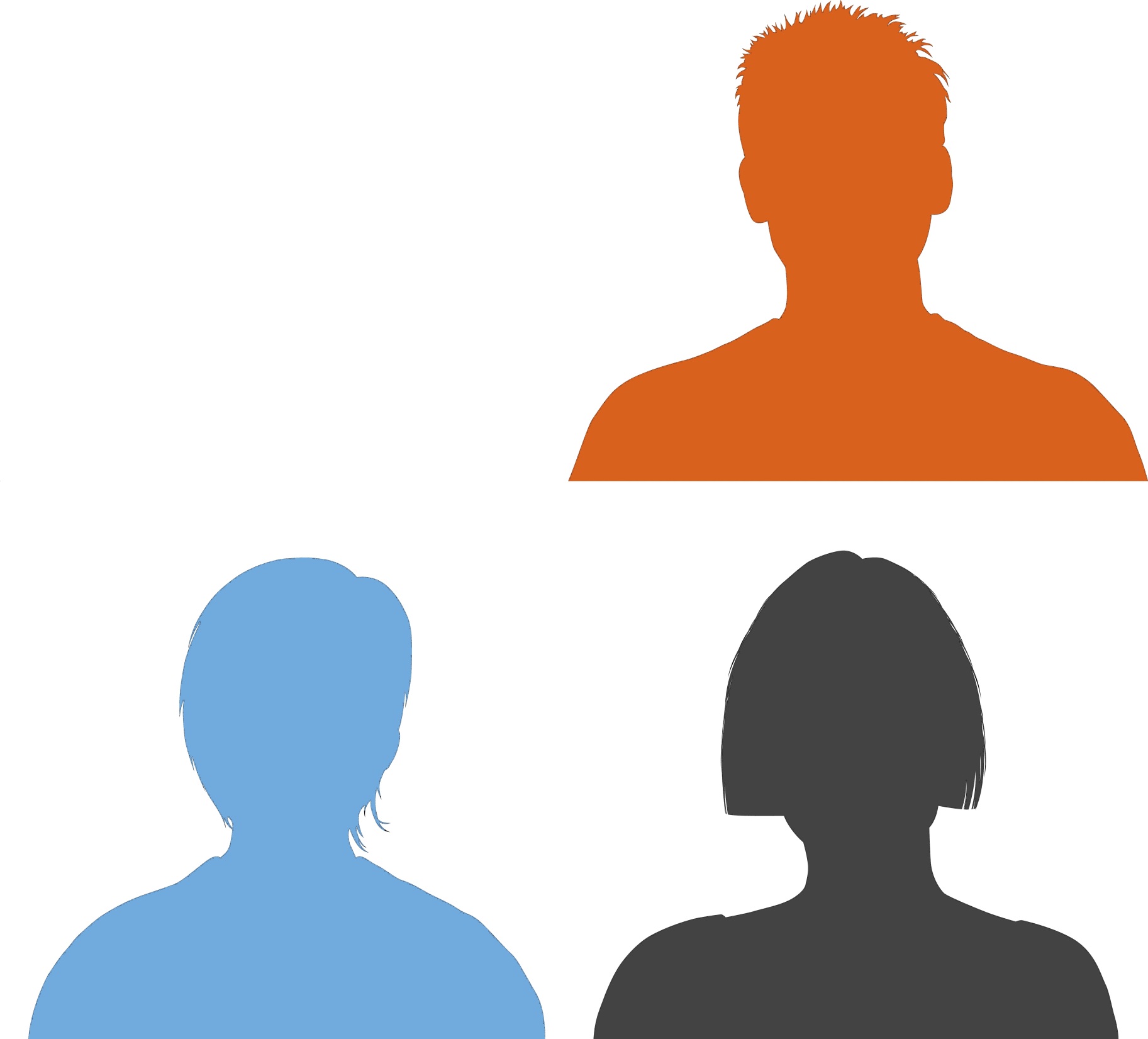 MARKNADSBUDSKAP:
Hur beskriver du din lösning för personen?

SLUTKLÄM:
Se till att lösningen är enkel att beskriva och beskrivs på samma sätt för alla inom organsisationen.
Inkludera ett verkligt foto från Creative Commons eller iStockphoto som hjälper alla att föreställa sig samma person.
Att bestämma budskapet förbereder hela organisationen på att förmedla samma budskap.
3
Ett exempel på en komplett köpares persona
Emma Exempel
BAKGRUND:
Personalchef
Arbetat på samma företag i 10 år; har arbetat sig upp från administratör
Gift med 2 barn (16 och 14)

DEMOGRAFI:
Kvinna
Ålder 40-50
Inkomst: Kr 700 000
Förort/Villaområde

IDENTIFIERARE:
Lugnt uppförande
Har förmodlingen en assistent som tar samtal och organiserar
Vill ha indirekt information mailat/utskrivet
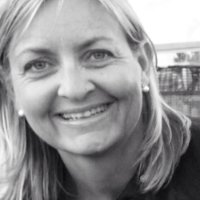 Emma Exempel
MÅL:
Se till att anställda är nöjda och stannar kvar
Stödja legala och ekonomi avdelningarna

UTMANINGAR:
Få allt gjort men små resurser
Genomföra förändringar i hela företaget

HUR VI HJÄLPER:
Göra det enkelt att administrera all personaldata på ett ställe
Integrera med legala och administrativa system
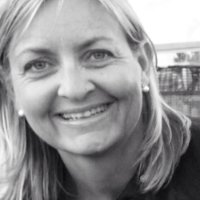 Emma Exempel
VERKLIGA CITAT:
“Det har varit svårt att genomföra implementationer av vårt företags generella system på sistone.”
“Jag har inte tid att utbilda en ny person på en miljon olika databaser och olika plattformar.”
“Jag har varit tvungen att ta hand om så många jobbiga integrationer med andra avdelningars databaser och mjukvara.”

VANLIGASTE INVÄNDNINGARNA:
Jag är orolig att förlora data när vi byter till ett nytt system.
Jag vill inte behöva utbilda hela företaget hur man använder ett nytt system.
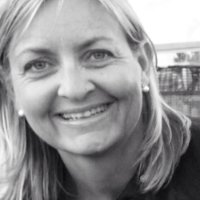 HR Emma - Sammanfattning
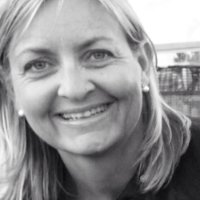 Personalchef
Medelstort företag (25-200 medarbetare)
Liten HR avdelning (1-5 personer)
Arbetat på samma företag i 10 år; har arbetat sig upp från administratör
Gift med 2 barn (16 och 14)

MÅL:
Se till att anställda är nöjda och stannar kvar
Stödja legala och ekonomi avdelningarna

UTMANINGAR:
Få allt gjort men små resurser
Genomföra förändringar i hela företaget
Älskar oss därför:
    Vi gör det enkelt att administrera 
    all personaldata på ett ställe

    Vi integrerar med legala och 
    administrativa system